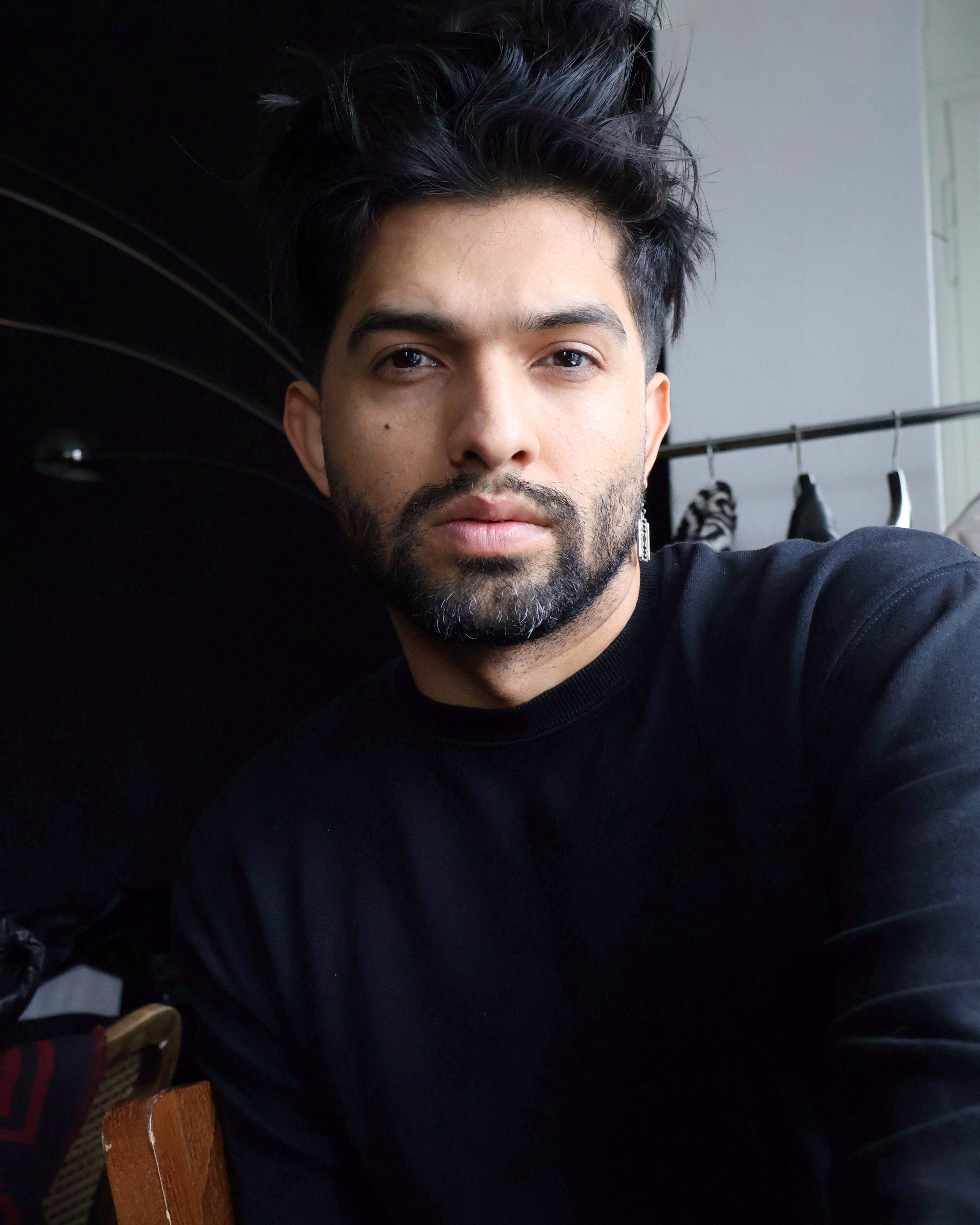 WORK EXPERIENCE

Superdry  Country Brand Visual Merchandiser Manager (2023 – Present)  
- Spearhead the launch of new collections and innovative merchandising strategies.  Design dynamic window displays and conduct comprehensive sales analyses.
Ralph Lauren  Brand Image Specialist (2023)  
- Enforced brand guidelines and crafted compelling visual concepts for flagship stores.
Uniqlo Deutschland  Visual Merchandiser (2021 – 2023)  
- Developed and implemented striking visual displays that reinforced the brand’s global identity.
Zara Deutschland  Visual Merchandiser (2021)  
- Designed strategic display initiatives to boost sales and enhance customer engagement.
Diane & Geordie / Dugotex S.A.  Visual Merchandiser Analyst (2017 – 2019)  
- Executed comprehensive visual merchandising strategies across 120 retail locations.
EDUCATION

Visual MerchandisingLCI University, 2018–2019
Comprehensive training in product presentation, strategic displays, and space optimization.
ArchitectureUniversidad La Gran Colombia, 2012–2014
Intensive program in theory and design with a focus on spatial recognition and diverse architectural styles.
High School DiplomaLiceo Samper Uribe, 2009–2011
Graduated with honors, building a solid foundation in both sciences and humanities.
EDUARD BARRAGAN
Brand Visual Merchandiser Manager
PROFILE
Visual Merchandising professional with 9+ years of experience in brand management and retail design. As the Country Brand Visual Merchandiser Manager at Superdry, I oversee new collections and optimize product presentation. I have worked with leading brands such as Ralph Lauren, Uniqlo, and Zara, bringing expertise in Adobe Creative Suite, AutoCAD, and multilingual fluency in English and German.
SOFTWARE
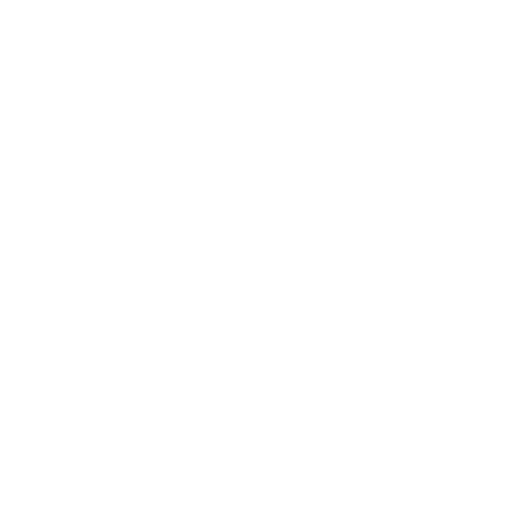 Adobe Creative Photoshop
Adobe Creative Illustrator 
Microsoft  Office package 
AutoCAD
Microsoft Office Suite
SketchUp 
V-ray 

ADDITIONAL COURSES & CERTIFICATIONS

Adobe Illustrator & Photoshop 
Product Design & Development 
Technical Training in Blackwork 
Window Display & Visual Marketing 
Image & Photography for Graphic Production
Creative Styling 
English Proficiency – Advanced fluency (DOT Levels 1-9).
German Proficiency – Certified at SprachHaus Level B2.
PHONE+49 1734249797




EMAILEduardbocanegra1@gmail.com




WEBSITEhttps://www.eduardbocanegra.com 





ADDRESSErich-Weinert-Straße 76, 10439 Berlin
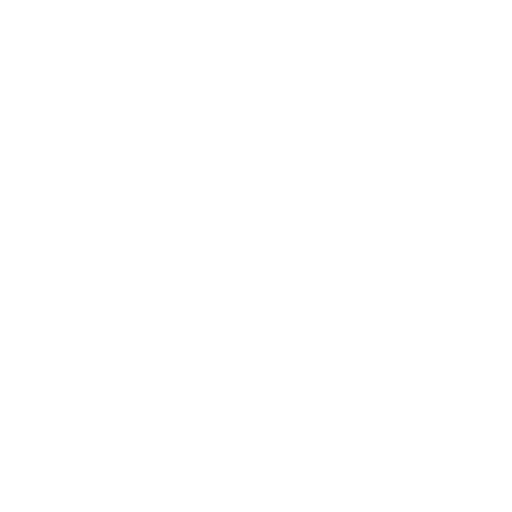 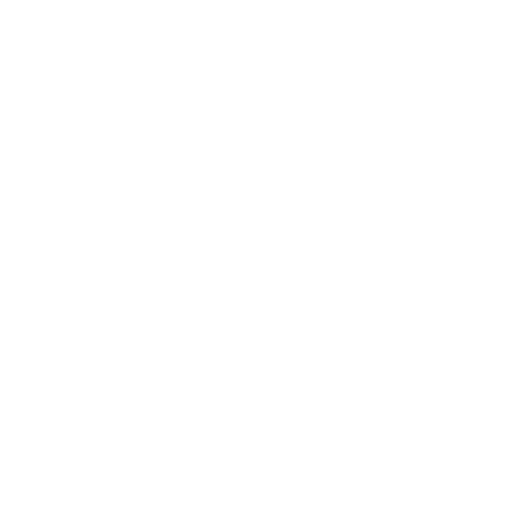 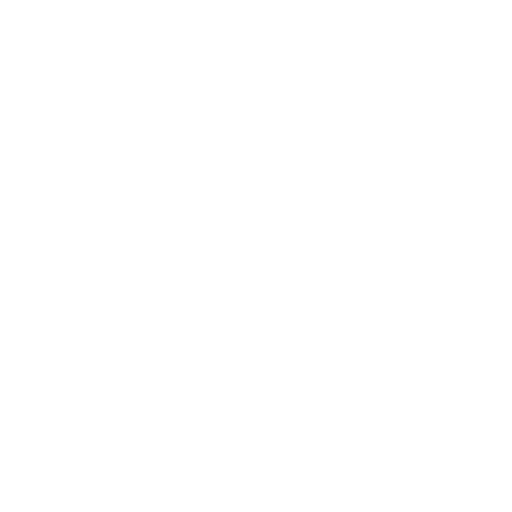 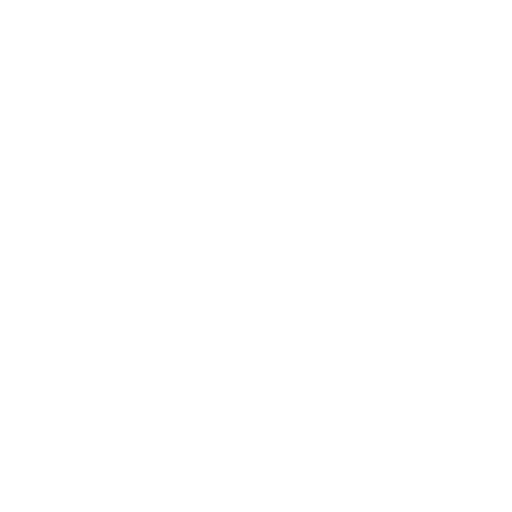 LANGUAGES
English: Professionalproficiency (B2/C1)
German: Intermediate B2
Spanish: Native proficiency